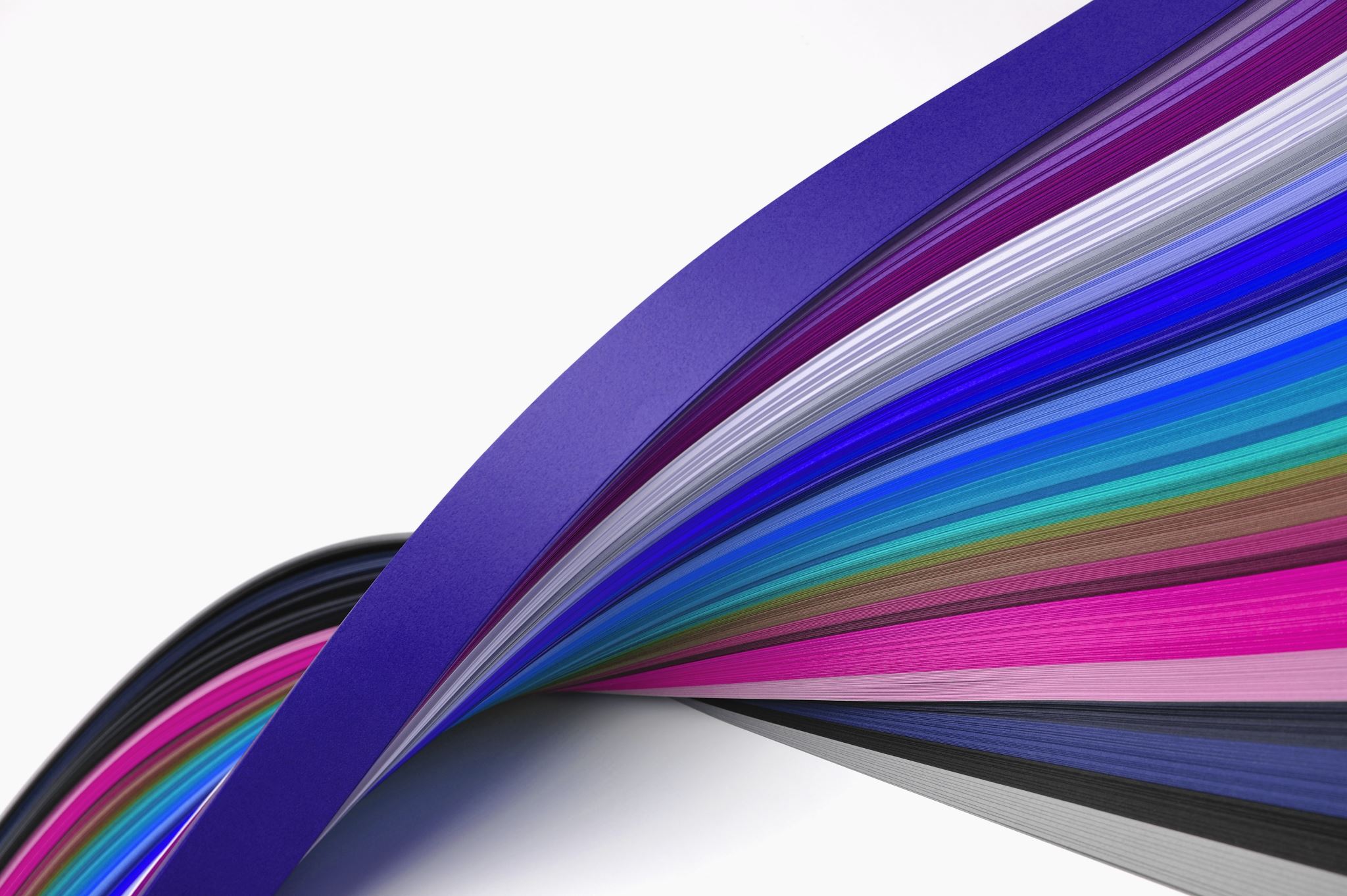 IL SERVIZIO SOCIALE PROFESSIONALE NELL’ENTE LOCALEPRASSI NELLA REGIONE LAZIO
GLI ENTI LOCALI DEL LAZIO
NEL LAZIO INSISTONO 378 COMUNI PER UN TOTALE DI 5.730.399 ABITANTI 
ROMA CAPITALE OSPITA, DA SOLA, 2.770.226 OSSIA CIRCA LA METÀ DELLA POPOLAZIONE LAZIALE
IL COMUNE DI ALBANO LAZIALE
IL COMUNE DI ALBANO LAZIALE - CITTÀ DAL 2008 – HA 39.672 ABITANTI
PRESSO IL SERVIZIO SOCIALE PROFESSIONALE OPERANO:
- 1 DIRIGENTE
4 ASSISTENTI SOCIALI
3 ISTRUTTORI AMMINISTRATIVI
IL COMUNE HA RITENUTO OPPORTUNO RAFFORZARE IL SERVIZIO CON:
3 ASSISTENTI SOCIALI
2 PSICOLOGH*
RAFFORZAMENTO DEI SERVIZI SOCIALI
GRAZIE AL FONDO QUOTA POVERTÀ, SI È POTUTO PROCEDERE AL RAFFORZAMENTO DEL NUMERO DI ASSISTENTI SOCIALI, FINO AD ARRIVARE AL RAPPORTO 1:5000 ATTRAVERSO L’ESTERNALIZZAZIONE

LA REGIONE LAZIO AVEVA FISSATO COME LEP IL RAGGIUNGIMENTO DI QUESTO RAPPORTO
LEGGE REGIONALE 11/2016"Sistema integrato degli interventi e dei servizi sociali della Regione Lazio"
A 16 ANNI DALLA EMANAZIONE DELLA LEGGE 328/2000, IL LAZIO STRUTTURA IL SISTEMA REGIONALE DI INTERVENTI E SERVIZI SOCIALI.
CON QUESTA LEGGE REGIONALE VENGONO ISTITUITI INTERVENTI E SERVIZI CHE TROVERANNO LUCE SOLO ANNI DOPO (AD ESEMPIO IL CONTRIBUTO AL CAREGIVER)
DOPO LA L. 328 MAPRIMA DELLA L.R. 11/2016
ARTICOLO 19
1. I comuni associati, negli ambiti territoriali di cui all'articolo 8, comma 3, lettera a), a tutela dei diritti della popolazione, d'intesa con le aziende unità sanitarie locali, provvedono, nell'ambito delle risorse disponibili, ai sensi dell'articolo 4, per gli interventi sociali e socio-sanitari, secondo le indicazioni del piano regionale di cui all'articolo 18, comma 6, a definire il piano di zona, che individua:
a) gli obiettivi strategici e le priorità di intervento nonché gli strumenti e i mezzi per la relativa realizzazione;
b) le modalità organizzative dei servizi, le risorse finanziarie, strutturali e professionali, i requisiti di qualità in relazione alle disposizioni regionali adottate ai sensi dell'articolo 8, comma 3, lettera h);
c) le forme di rilevazione dei dati nell'ambito del sistema informativo di cui all'articolo 21;
d) le modalità per garantire l'integrazione tra servizi e prestazioni;
e) le modalità per realizzare il coordinamento con gli organi periferici delle amministrazioni statali, con particolare riferimento all'amministrazione penitenziaria e della giustizia;
f) le modalità per la collaborazione dei servizi territoriali con i soggetti operanti nell'ambito della solidarietà sociale a livello locale e con le altre risorse della comunità;
g) le forme di concertazione con l'azienda unità sanitaria locale e con i soggetti di cui all'articolo 1, comma 4.
DOPO LA L. 328 MAPRIMA DELLA L.R. 11/2016NASCE IL PIANO DI ZONA
DOPO LA L. 328 MAPRIMA DELLA L.R. 11/2016
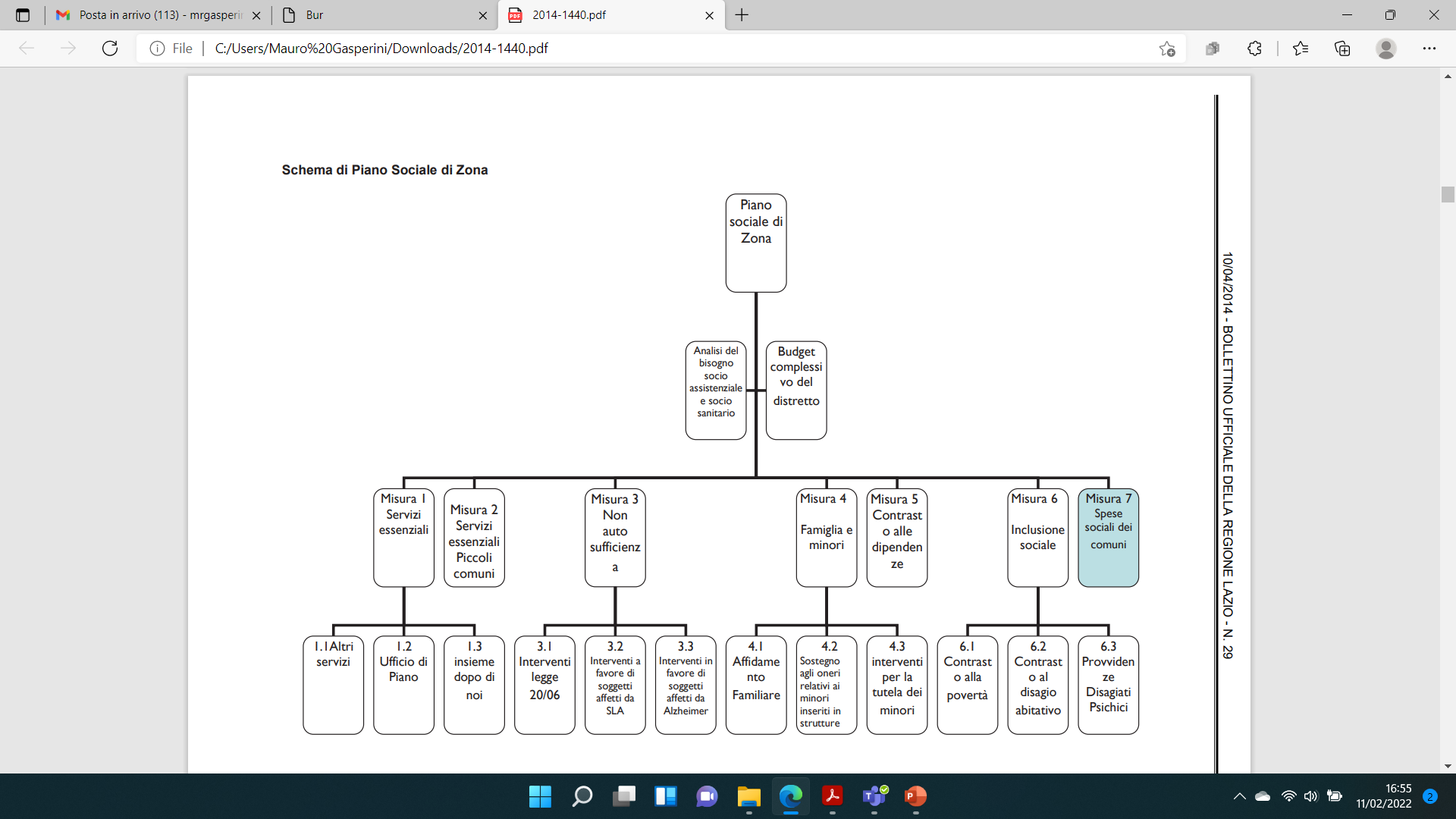 IL DISTRETTO RM 6.2
DOPO LA L.R. 11/2016
DGR 149/2018 Linee guida per l’integrazione socio-sanitaria nella Regione Lazio
DÀ ATTUAZIONE ALLA LEGGE REGIONALE 11/2016; LE LINEE GUIDA CONTENGONO LE INDICAZIONI NECESSARIE PER COMPLETARE IL PROCESSO DI CAMBIAMENTO GiÀ IN ATTO NELLA REGIONE LAZIO CIRCA IL RAFFORZAMENTO DELL’INTEGRAZIONE TRA POLITICHE DELLA SALUTE E POLITICHE SOCIALI, IN MODO DA RENDERE OMOGENEO IL LIVELLO DELLE PRESTAZIONI SU TUTTO IL TERRITORIO REGIONALE.
LA REGIONE INTEGRA I SERVIZI COMUNALI E DISTRETTUALI
La Regione, oltre al finanziamento del Piano Sociale di Zona, interviene con finanziamenti specifici ai Comuni rispetto a particolari aree di fragilità. Es:
Contributo per la locazione
Contributo per nuclei con minori nello spettro autistico
Servizi in favore dei caregiver
DGR 584/2020 CAMBIA LA STRUTTURAZIONE DEL PIANO SOCIALE DI ZONA
PIANO DI ZONA CON PROGRAMMAZIONE TRIENNALE
ACQUISIZIONE DELLA SPESA SOCIALE DI OGNI SINGOLO COMUNE
DIVIETO DI DUPLICARE I LEP CON EROGAZIONI DEI SONGOLI COMUNI A SCAPITO DELLA GESTIONE DISTRETTUALE
VENGONO ABOLITE LE MISURE E ISTITUITO UN NOMENCLATORE CHE DEFINISCE I LIVELLI ESSENZIALI DELLE PRESTAZIONI
DOPO LA L.R. 11/2016
Attuazione del welfare locale
la centralità dei comuni per l’organizzazione e l’erogazione dei servizi in favore delle persone
CRITICITÀ E PUNTI DI FORZA DELLA TERRITORIALIZZAZIONE DEI SERVIZI
CRITICITÀ
- DISOMOGENITÀ TRA I TERRITORI -
CRITICITÀ E PUNTI DI FORZA DELLA TERRITORIALIZZAZIONE DEI SERVIZI
PUNTI DI FORZA
- RISPOSTE PIÙ EFFICACI -
È in questa accezione che diviene necessario implementare il lavoro di rete locale, come network costantemente disponibile ad accogliere nuovi partner
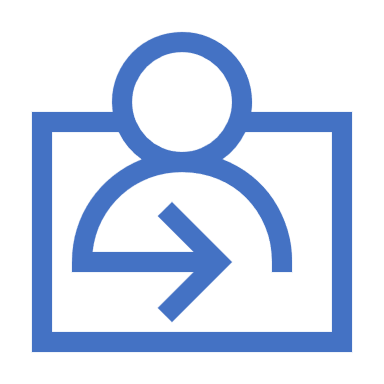 Verso la coprogettazione
Tentativo di superamento della forma classica di contracting out o di affidamento dei servizi per arrivare ad una forma di coprogettazione a più teste 
Per tutto quello che riguarda i servizi residenziali, prestazioni singole domiciliari è tendenzialmente stato mantenuto l’affidamento o contracting out/appalto e l’accreditamento 
Su servizi innovativi o sperimentali si ricorre a percorsi diversi, percorrendo anche, ultimamente sempre più spesso, la strada della coprogettazione
FONTI DI FINANZIAMENTO PER I SERVIZI
PROGRAMMAZIONE DEI SERVIZI
"MASTER DI II LIVELLO PSICOLOGIA PENITENZIARIA ED OFFENDER MANAGEMENT" 
Dr. Mauro Gasperini
LE FASI DELLA PROGETTAZIONE
"MASTER DI II LIVELLO PSICOLOGIA PENITENZIARIA ED OFFENDER MANAGEMENT" 
Dr. Mauro Gasperini
LE FASI DELLA PROGETTAZIONE
"MASTER DI II LIVELLO PSICOLOGIA PENITENZIARIA ED OFFENDER MANAGEMENT" 
Dr. Mauro Gasperini
La complessità del lavoro in un Ente Locale
Pluralità di finanziamenti  pluralità di normative di riferimento
Organizzazione del Servizio che rinforzi la figura dell’assistente sociale e la valorizzi  competenze di lavoro sul caso e di progettazione/programmazione sociale
Organizzazione del Servizio che non intrappoli l’Assistente Sociale nel procedimento amministrativo ma lo/la renda parte integrante con le proprie specificità
Lavoro in equipe con i colleghi dell’Ente e di altre Istituzioni, Terzo Settore ecc
QUALI COMPETENZE PER UN ASSISTENTE SOCIALE?
QUALI COMPETENZE PER UN ASSISTENTE SOCIALE?
IL CODICE DEONTOLOGICO E L’AGIRE PROFESSIONALE
Titolo II - principi generali della professione

ART. 7 - l’assistente sociale riconosce il ruolo politico e sociale della professione e lo esercita agendo con o per conto della persona e delle comunità, entro i limiti dei principi etici della professione.
Grazie per l’attenzione!Mauro GasperiniTEL. 0693295425MAIL. mauro.gasperini@comune.albanolaziale.rm.it